Welcome to EgyptWhere is Egypt? North Eastern Africa
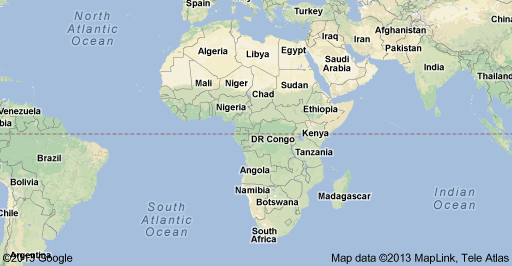 Nile River   Location! Location! Location!
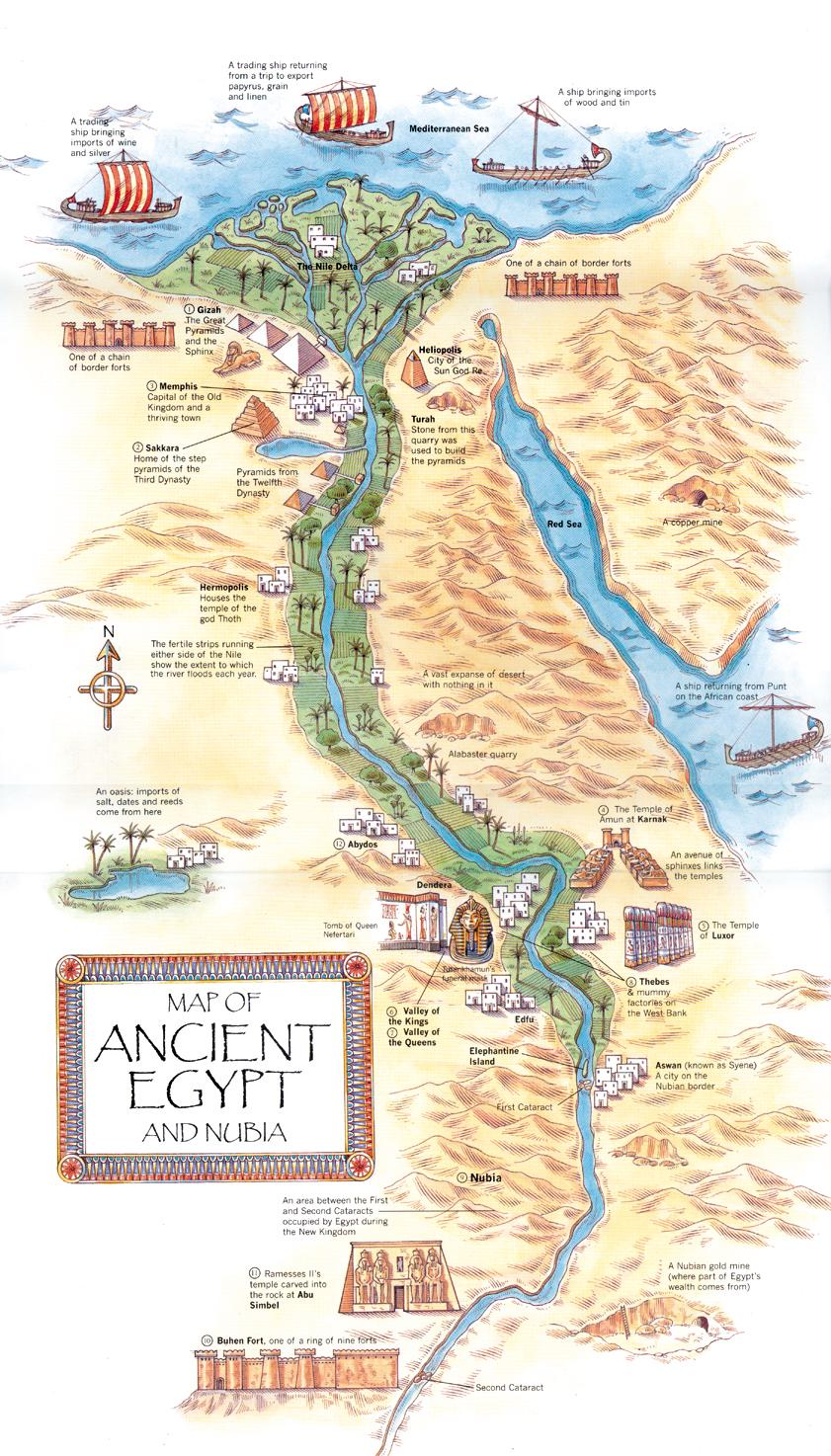 __________________
Where the river flows into an ocean, sea, or large body of water.
Rich soil deposits great for farming.
6695 KM
Up to 10 miles wide 
6 __________________ (strong rapids & large waterfalls)

______________________________
Libyan Desert to the West	
Nubian Desert to the South/East
Arabian Desert to the East
Close to the _________________________and the Red Sea
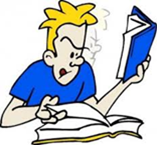 Thanks to the Nile, the development of Egypt was fairly simple. The river (the lifeblood of Egypt) provided: 
		1.  ________________ - Regular, predictable flooding; silt was deposited; 2 crops per year
		2.  _________________ – water diverted into fields; harvest would occur during the dry season
		3.  __________________ – during flood season, river flowed north; wind blew south
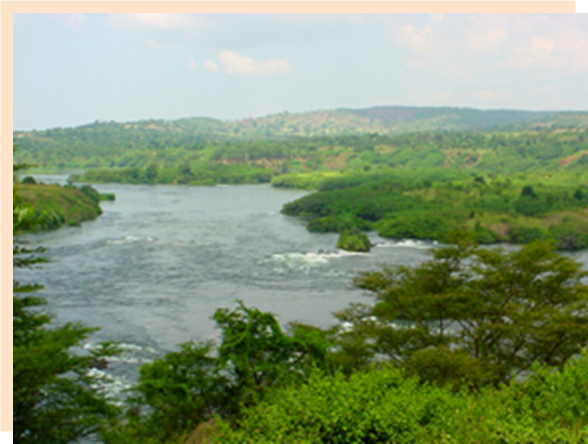 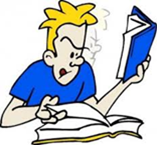 Religion
___________________ – 28 gods, anthropomorphic; having human characteristics.

Believed in a great after life – Pharaoh would become a god; commoner would stay the same; slaves could gain freedom/property

Brought much with them into death; tried to preserve bodies… _______________________
Egyptian Gods                 KNOW 2 of these!
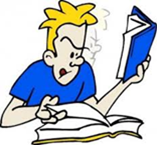 Osiris – 
Isis –
Horus – 
Anubis – 
Ra (Re) – 
Hathor –
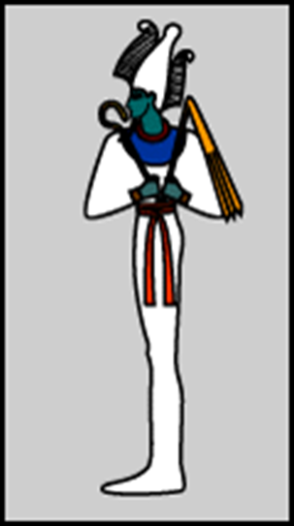 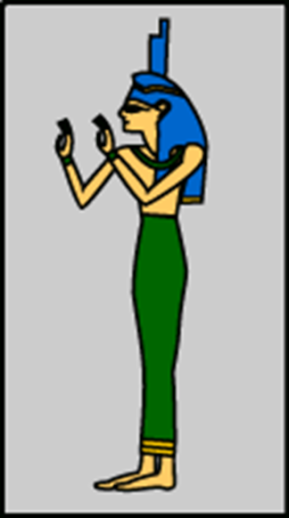 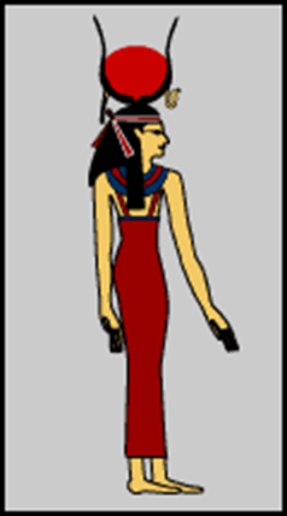 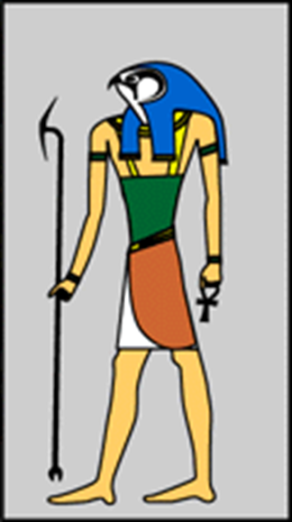 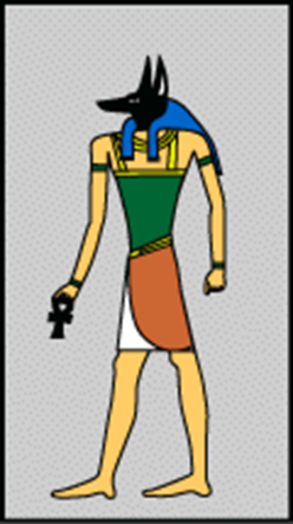 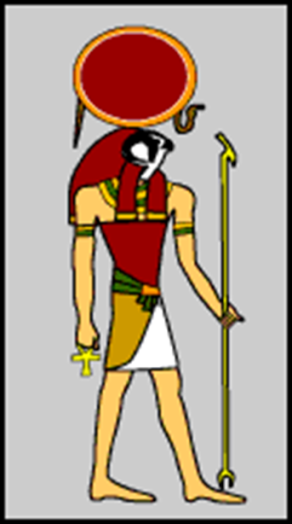 [Speaker Notes: Horus is the son of Osiris and Isis
Anubis  - head of a jackal

Man with hawk head and headdress with a sun disk 
Ra was the sun god. He was the most important god of the ancient Egyptians. The ancient Egyptians believed that Ra was swallowed every 
night by the sky goddess Nut, and was reborn
Thoth (not shown) – god of writing and knowledge]
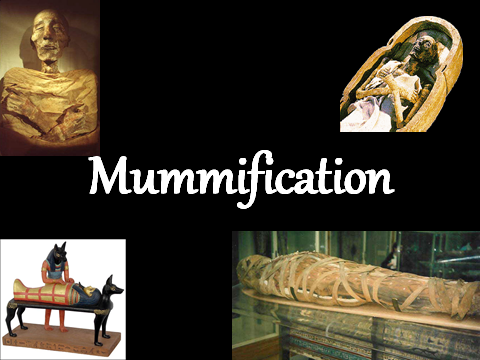 After death, corpses of ordinary people were placed in ________________________ where they were naturally preserved.

 Pharaohs and nobles were mummified to ensure their preservation.
1) Began with a ____________________ with priests and the representatives of certain gods, particularly _____________________.
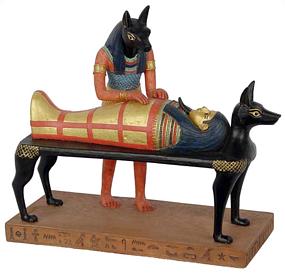 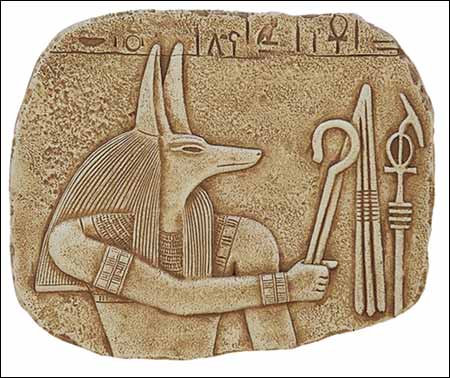 2) Organs were removed and placed in containers: canopic jars. ______________________________________________________________________________________
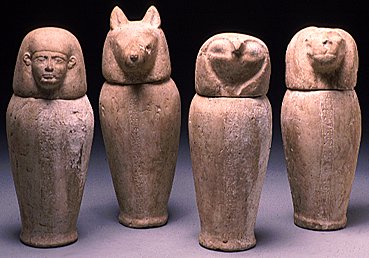 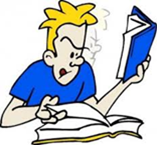 3) Bodies were filled with a substance called “____________”.  (salt)
4) Once preserved, the bodies were wrapped in ___________________…later covered in a mask.
5) Then placed in a box called a _________________________.
6) Finally, placed in a ____________________________.
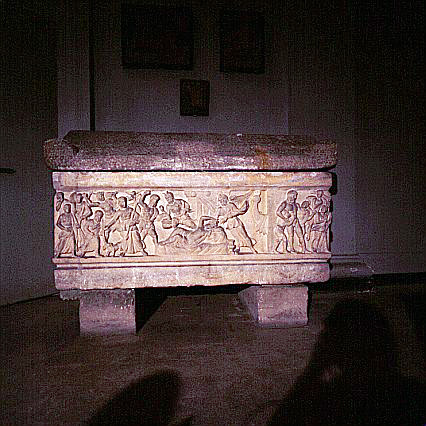 Mummified Animals
Some have been found in large quantities, while others are rare. 
Many species were raised in the temples to be sacrificed to the gods. 
Autopsies on cats show that most had had their necks broken when they were about two years old. 
Cats were highly valued members of the ancient Egyptian household.
Social Structure
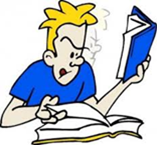 ____________



____________________________


_____________________


________________________________

____________________

____________
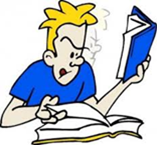 Pharaoh
________________, stood at the top of the social pyramid

Owner of all lands and citizens 

_________________

High priest of all gods
King Tutankhamun
Originally Tutankhaten
 The “Boy Pharaoh”
 Became pharaoh of Egypt at age 9 – died mysteriously at 18
 Lived in Memphis
 Tomb discovered in 1922 by Howard Carter
 Didn’t accomplish much in his reign; famous because his tomb was found intact
Nobles & Military Leaders
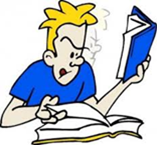 Held ____________________ in the administrative departments of Ancient Egypt

Looked after the storehouses of a god

Served as _______________ to the pharaoh

Supervised engineering and construction work for the government
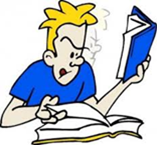 Priests & Scribes
_________________________ of ancient Egypt

Religious functions (that could not be looked after by the pharaoh) were delegated to the priests

Scribes were ranked among the more important members of the kingdom.

____________________________, kept records, wrote reports, educated the young, and organized rations for the armies.
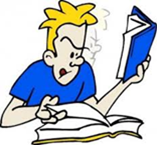 Craftspeople
Earned a living in careers like:
________________
Sandal-making
________________
Incense moulders
Potters
Brick-makers
________________
Carpenters
Stonemason
________________
Goldsmiths
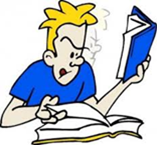 Peasant Farmers
Majority of the population

Most were _____________

They were paid just enough to get by… some even may have been jealous of a slaves.

Often paid high taxes

Were required to _________________________on irrigation systems, constructing tombs, temples and other buildings.
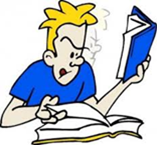 Slaves
_________________ of war brought back by the armies

Female and child slaves = housework for wealthy people

Male slaves worked as ______________, farmers or maintenance labourers around Egypt.

Slaves could _________________________or rent land, and could be set free if owner agreed to it.
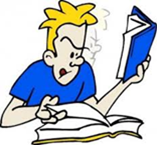 Hieroglyphs (sacred carvings)
___________________ – system of writing

Hundreds of symbols (pictographs, ideographs, phonographs)

No spaces or _________________

Could be read in any direction; artists faced pictures in the direction to follow

Written by _______________

Possibly influenced by ________________________
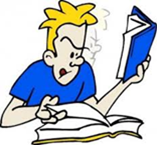 Rosetta Stone CODE BREAKER!
Found in 1799 by French Soldiers
Jean Champollion deciphered it in 1822.
Three kinds of writing found on it
__________________
__________________
__________________
[Speaker Notes: Egyptian Alphabet]
The Pyramids
Pyramids are __________________________built as tombs for the pharaohs 

Mostly during the Old Kingdom (2700-2200 BCE).

The __________________ would bring things they needed in the next world.

Largest pyramids are found in the city of ___________.

Built in ___________________: largest for pharaoh; smaller for family;  mastabas for his officials (flat rectangles)
3 different types:
1. ________________- One mastabas under another
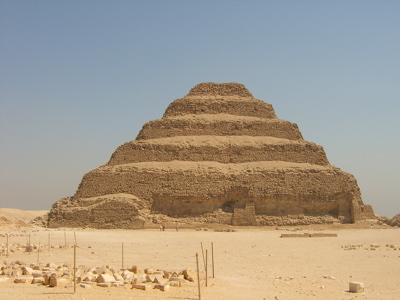 2. ______________________
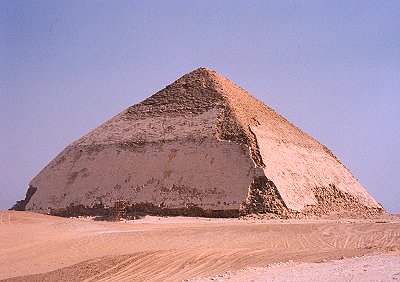 3. ____________________
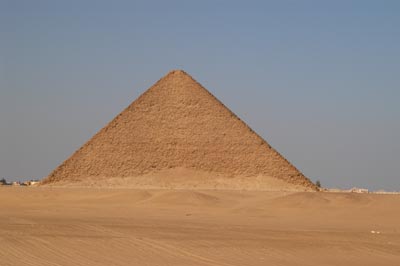 The Great Pyramid of Giza
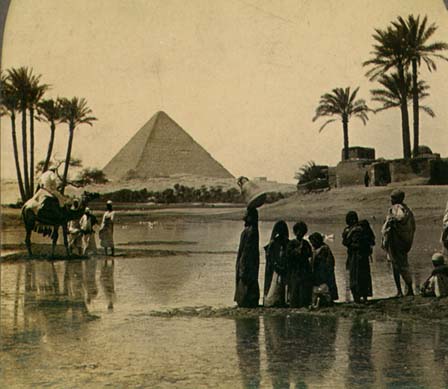 Ancient Wonder of the World
Built by _____________________ (2540 BCE)
Seen as a symbol of _____________ of the pharaohs of the Old Kingdom
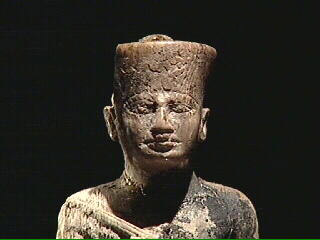 Feat of Architecture
Made up of chambers, passages, and vents

________________________________

Contains approx. 1,300,000 limestone blocks weighing 20-30 tonnes each (up to 70 tonnes!)

________________________________

Perimeter forms a near perfect square

Sun sets between 2 Pyramids on summer solstice

Shafts lined up to view certain constellations

________________________________
The Sphinx
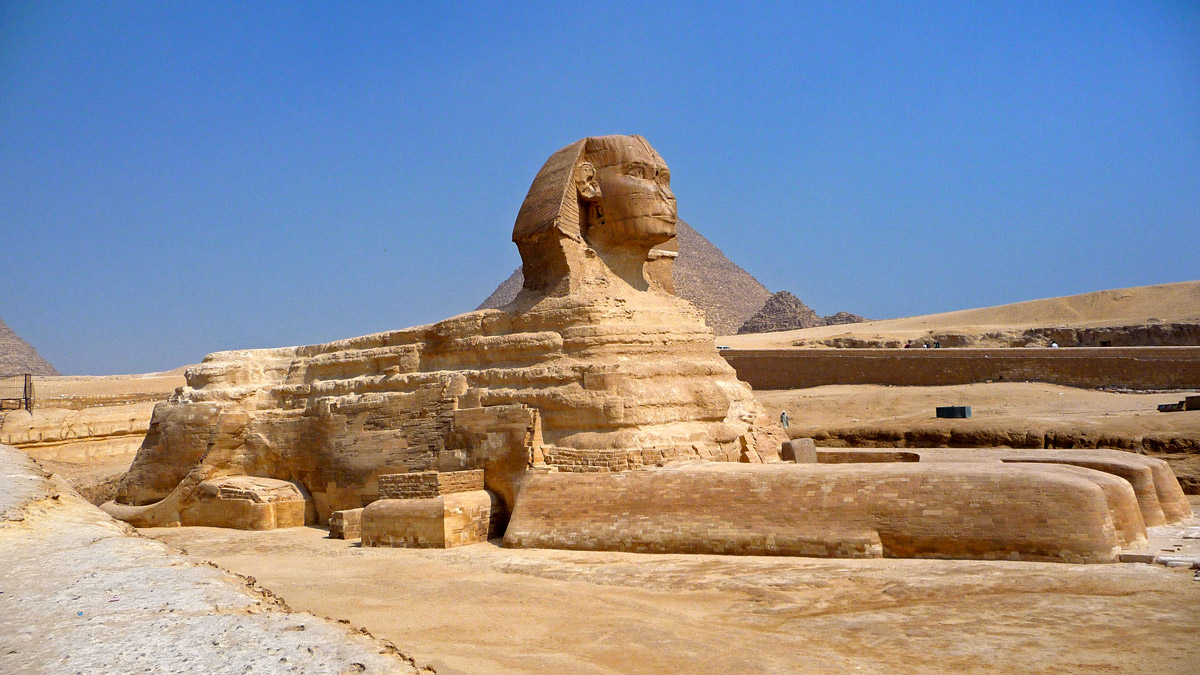 _____________________________________________
Possibly Khufu’s son Kafre (had it built)
Possibly guarding the pyramid
_____________________________________________
The Decline of the Egyptian Empire
In-fighting amongst the nobility: ________________________ and murders weakened and destabilized the position of pharaoh.  

Egypt, once again, became vulnerable to foreign powers.
______________________ – Alexander the Great marched into Egypt in 332 BCE and took over.
______________________ 48 BCE– Cleopatra was the last pharaoh and fell to the influence of Romans Julius Caesar and Marc Antony.